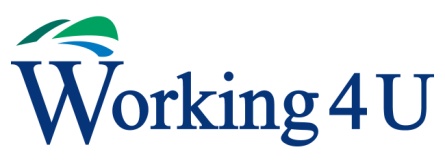 Digital/blended delivery of Services in West Dunbartonshire
Virtual Hubs
Challenge
Connect with learners (service users) in a way that’s accessible, appropriate. Meets their needs and complies with info sec challenges.
What:
ZOOM (informal), MS Teams (internal), Google Classroom (institutional), Near Me (individual). 
Digital platform ZOOM - Business licenced option had the best functionality for engaging with learners/communities
Families already familiar as popular method of communication. Easy to set up and apply for licences. 
How:
Created User Guidance, Risk Assessment, host of training links and identified Zoom Champion
Delivered live training sessions to staff
Use as web application rather than an installed service for better security
Access through link https://working4u-west-dunbarton-gov-uk.zoom.us/j/93038277743

Adult Learning Zoom Provision
ESOL and an adult literacies drop-in: volunteers can use break-out rooms to do 1-1 support within the group. 
Looking to deliver STEPS after the October break.
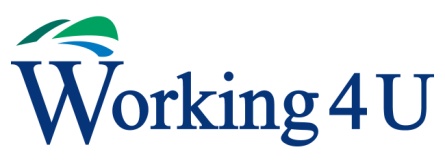 [Speaker Notes: Couple of points with regard to initial set up etc:
 
We went with zoom business licenced option as it had the best functionality (minimum 10 licences required. There is a pro version for 9 or less) 
With business you have dedicated telephone/online chat support
Ability to brand
Zoom was a popular choice for families during lockdown so for many it was a familiar tool
Use as web application rather than an installed service for better security
Created User Guidance, Risk Assessment, host of training links and identified Zoom Champion
Delivered live training sessions to staff
 
Some of the features:
Host licence for each team, but host can make other team members co-hosts so no need for licence for every user
Ability to have breakout rooms and video recording functions for meeting people and delivery of services/training
Break out rooms can de pre-defined for delivery 
Participants can be pre-assigned
Hosts and co-hosts can go between various breakout rooms

Challenge 
Key partners frightened of ZOOM
IT (local) not supporting
IT local suggesting we should move away from Zoom]
Benefits and Features
Shared Team licence -  no need for licence for every user
Ability to have breakout rooms and video recording functions for meeting people and delivery of services/training
Break out rooms can be pre-defined for delivery 
Participants can be pre-assigned
Hosts and co-hosts can go between various breakout rooms
 
Housekeeping rules for visitors
Using for drop in services
Using for delivery of training
Used for job interviews
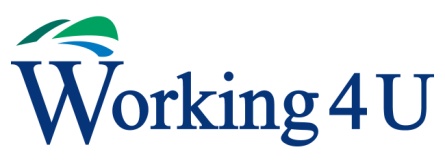